2DA UNIDAD    1º A
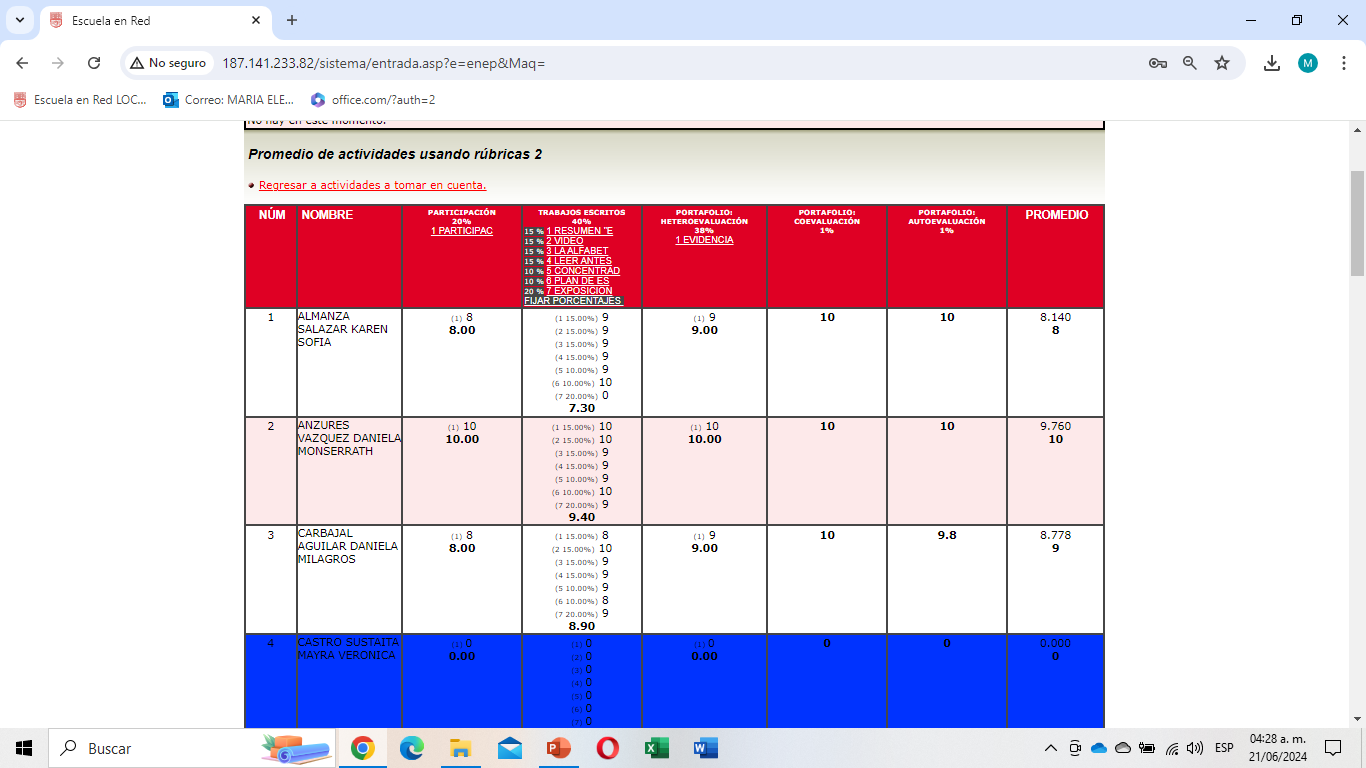 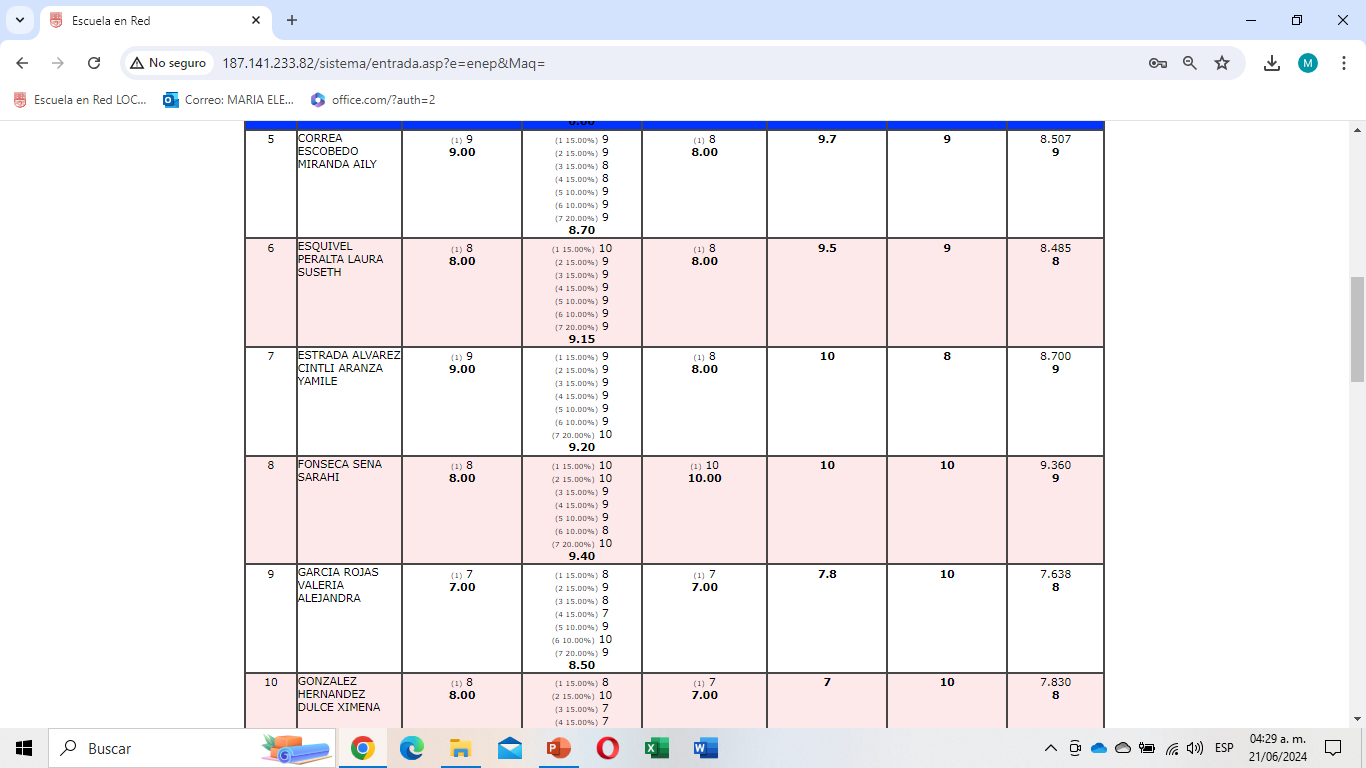 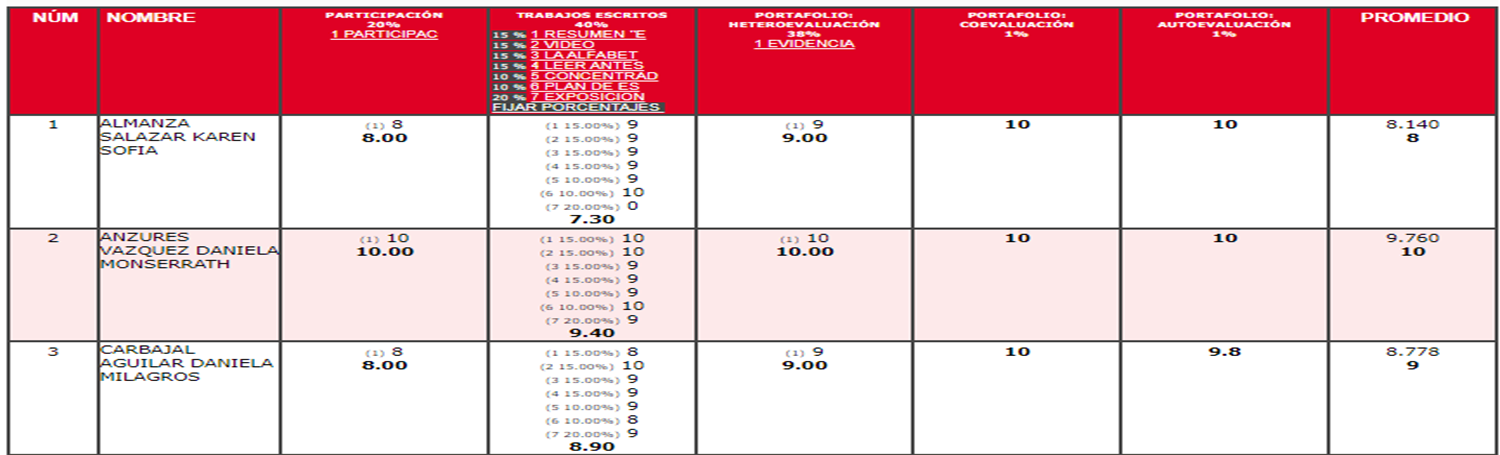 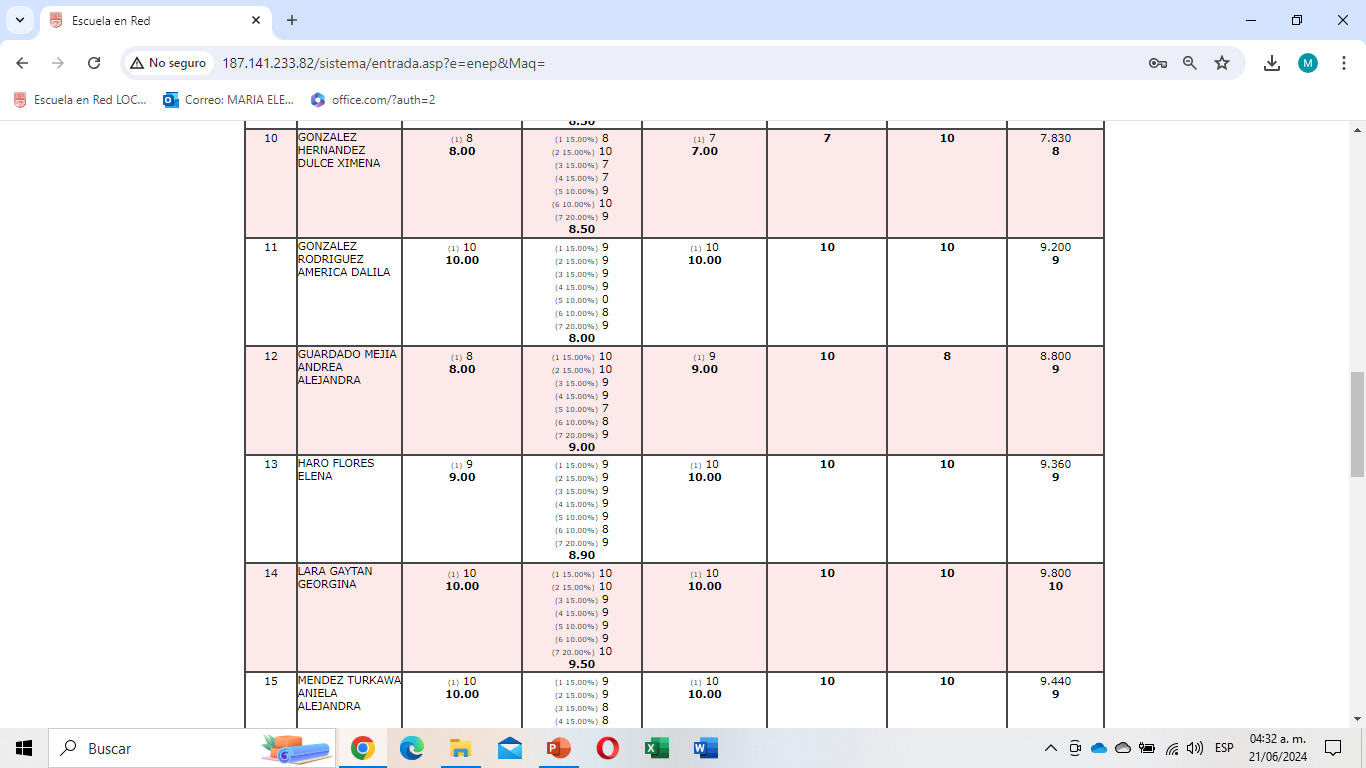 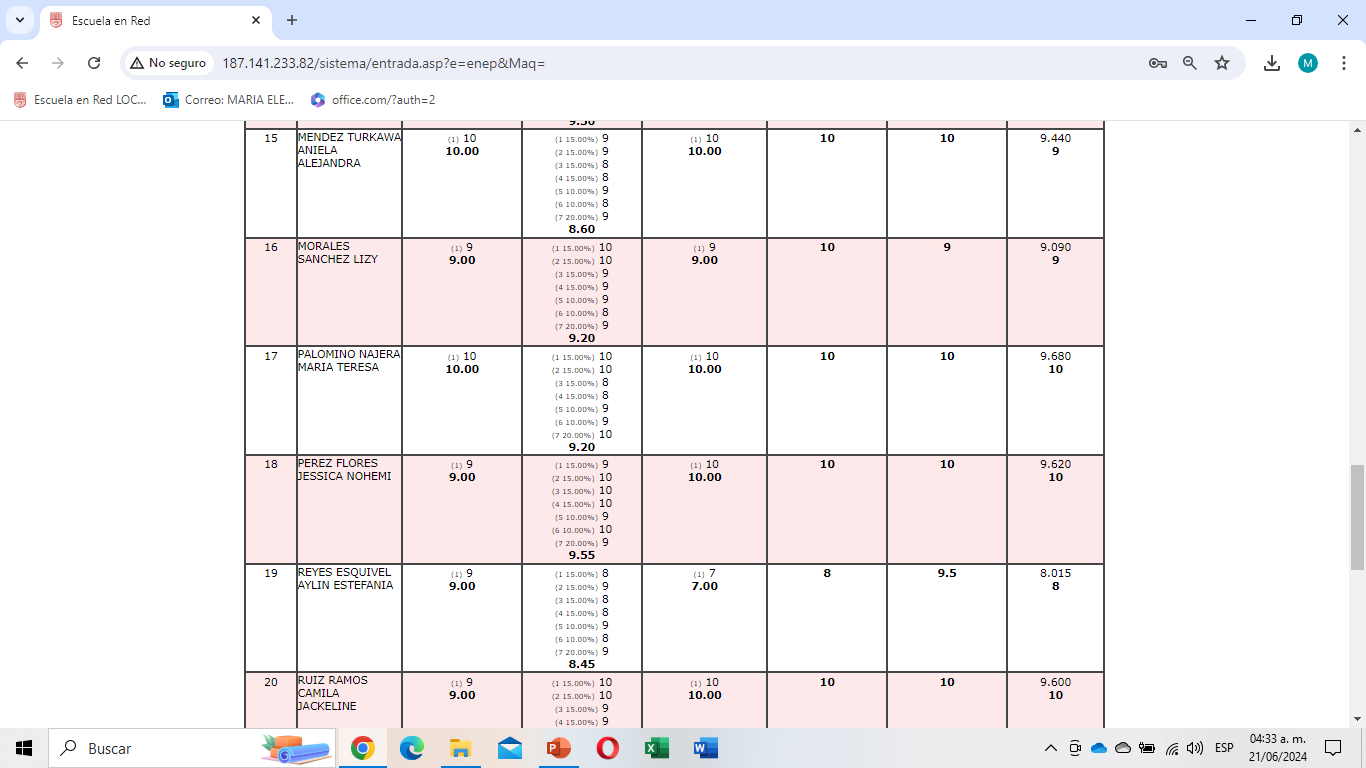 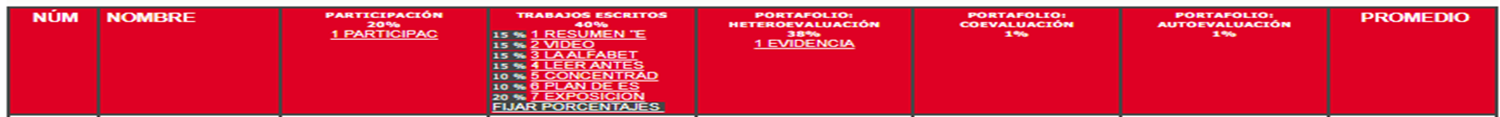 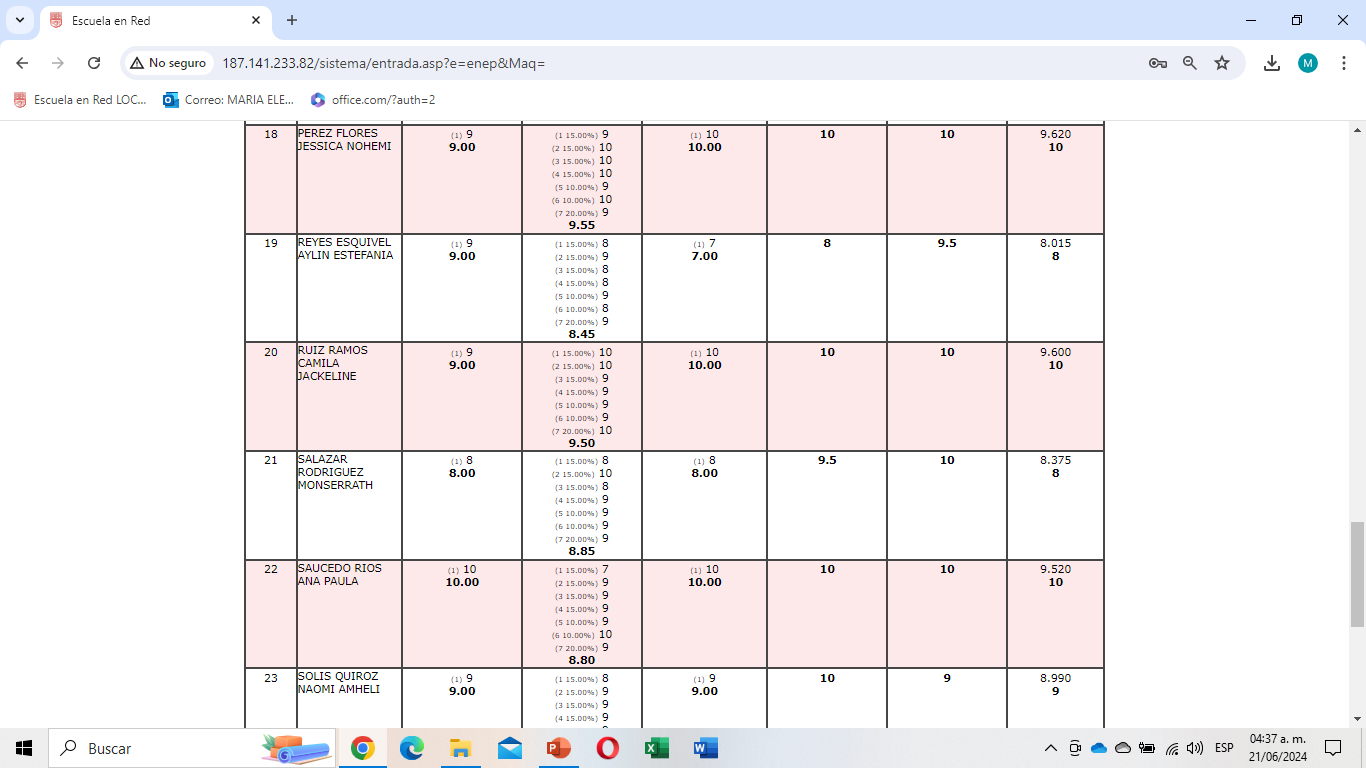 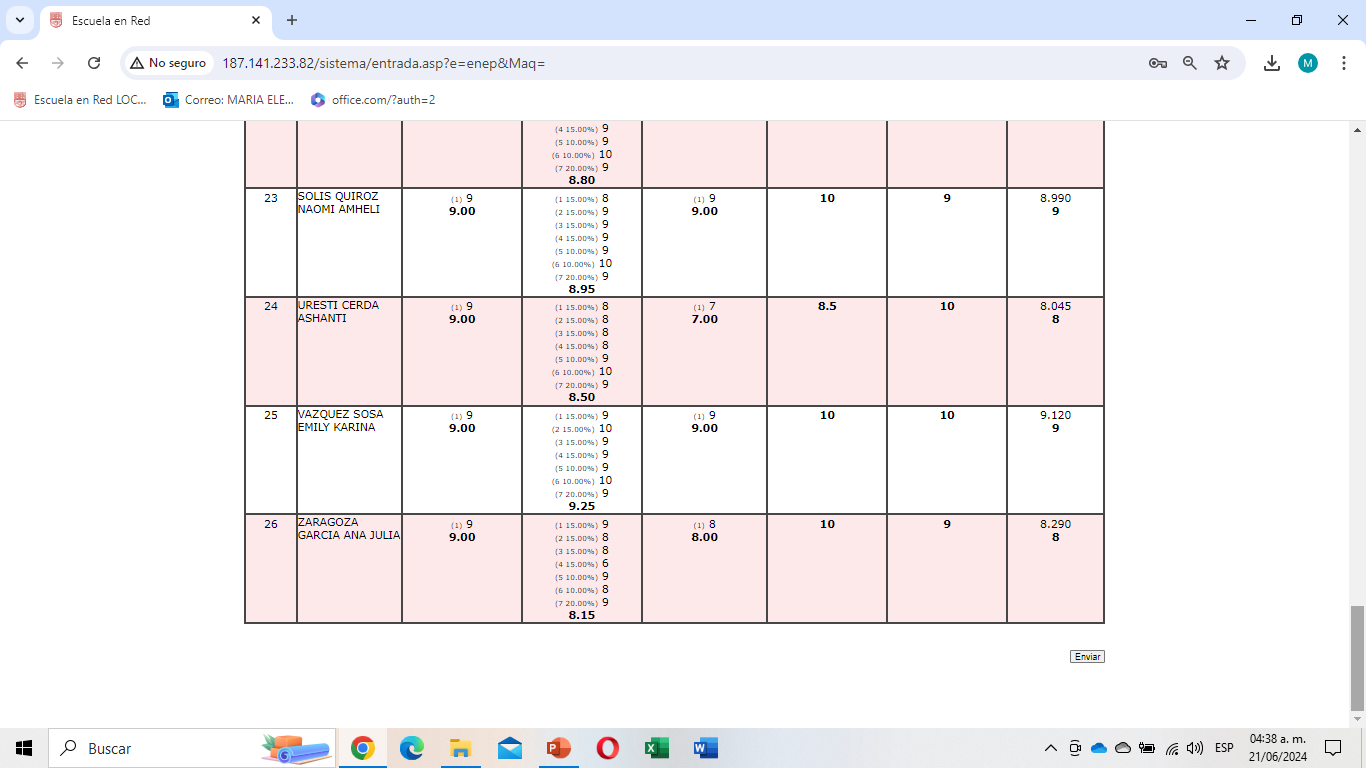